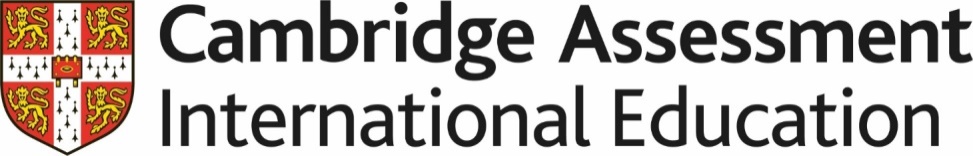 Skills Pack – The circle 
Lesson 2: Area of a circle

Cambridge IGCSETM
Mathematics 0580
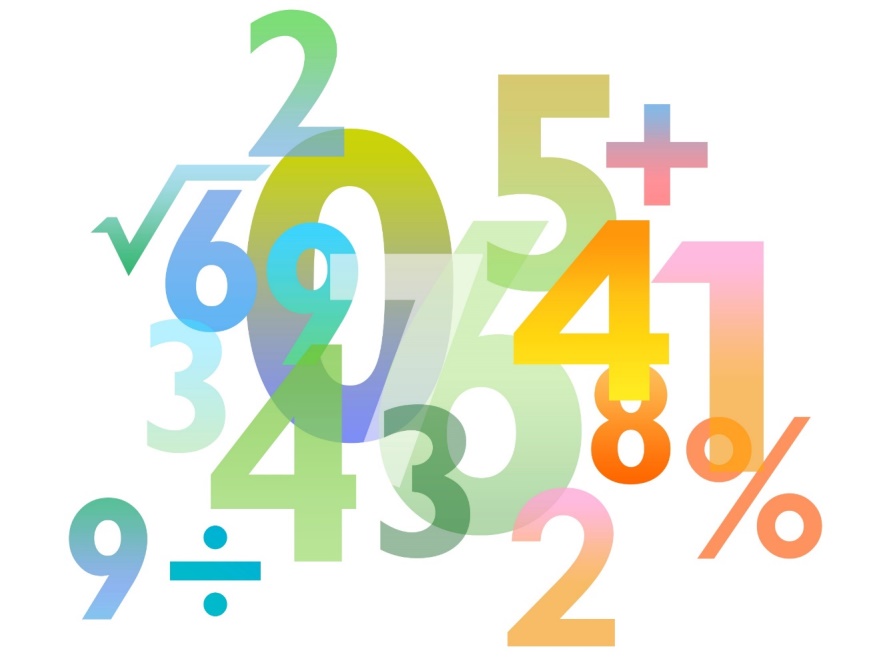 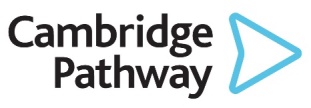 Version 0.1
Formula for the area of a circle
The circle with radius r has been divided into 12 equal sectors. Then one sector has been divided into two separate sectors to give a total of 13 sectors.
Cut the circle into 13 sectors and then rearrange them side by side in the way shown below.
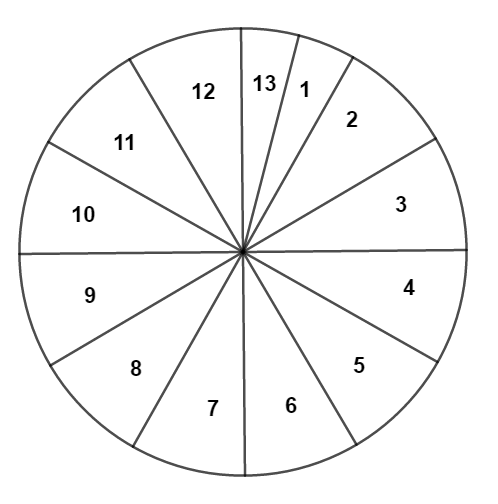 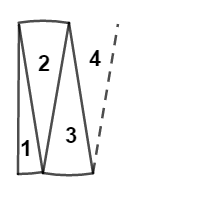 r
Formula for the area of a circle
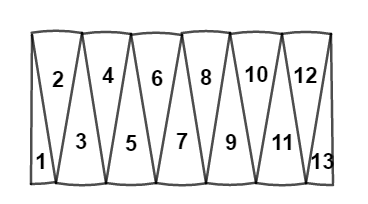 Your rearrangement should look like this
What shape does the new arrangement now resemble?
What is the height of this new shape?
What is its length equal to?
Formula for the area of a circle
We know that the rectangle and the "bumpy edged shape" made by the sectors are not an exact match.

But we could get a better result if we divided the circle into 37 sectors (35 with an angle of 10° and 2 with an angle of 5°).

And the more we divided the circle up, the closer we get to being exactly right.
Formula for the area of a circle
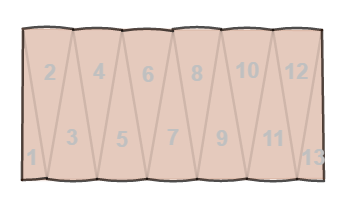 r
The height of the rectangle is the circle's radius.
The width (in reality a bumpy line) is half of the curved parts around the circle .
In other words it is approximately half the circumference of the circle.
Formula for the area of a circle
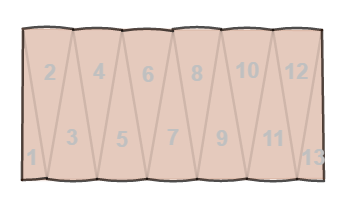 We know that
Circumference = 2πr
r
So the width of the rectangle is approximately:
Half the circumference = πr
The area of a rectangle = width x height
Area = πr x r
Area of a circle = πr2
Calculating the area of a circle
Can you calculate the area of a circle when you know the circumference.
Try this!
The radius of a circle is 3 cm. What is its area? Give your answer correct to 2 decimal places.
3 cm
Try this!
14 cm
Try this!
The circumference of a circle is 20 cm. What is its area? Give your answer to 2 decimal places.
Try this!
Plenary
What is the minimum information you need to be able to find the circumference and area of a circle?

How would you go about finding the area of a circle if you know the circumference?
Why is it easy to distinguish between the formulae for the circumference and area of a circle?
All circles are similar.  Use what you know about  the ratio of the circumference to the diameter of a circle to help you explain this.